Unit 1Energy Scenario
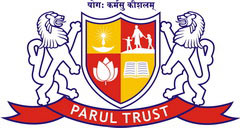 Asst.Prof. Krunal Khiraiya
Mechanical engineering department
Parul institute of engineering and technology
1
Energy conservation ACT 2001
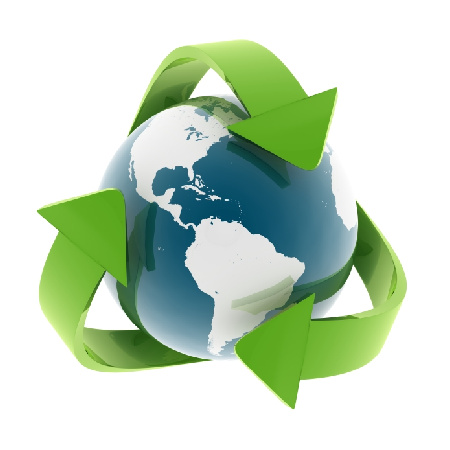 •Enacted on 1st October 2001.

•Become effective from 1st March 
2002.

•Objective  of  providing  necessary  
legal  framework  for  promoting 
energy  conservation  measures  in  
the  country.

•Bureau  of  Energy  Efficiency(BEE)  
operationalized  from  1st  March2002.
2
PURPOSE OF THE EC-ACT 2001
• The  purpose  of  this  act  is  to  provide  for  efficient  use  of  energy  and  its  conservation.
• Provide a policy framework and direction to national energy  conservation activities. 

• Coordinate policies and programs on efficient use of energy with stakeholders. 

• Establish systems and procedures to verify measure and monitor EE improvements. 

• Leverage multilateral, bilateral and private sector support to implement the EC Act. 

• Demonstrate EE delivery systems through public-private partnerships. 

• TO PROMOTE ENERGY EFFICIENCY IN THE COUNTRY .
3
Important Features Of  Energy Conservation Act-2001
•Energy Conservation Building Code (ECBC) 

•Standards & Labeling (S & L) 

•Demand Side Management (DSM) 

•Bachat Lamp Yojana (BLY). 

•Promoting Energy Efficiency in Small & Medium Enterprise (SMEs). 

•Designated Consumers .

•Certification of Energy Managers & Energy Auditors.
4
1. STANDARDS & LABELING
Evolve minimum energy consumption and performance standards for notified equipment & appliances.

Prohibit  manufacture  and  sale  
Of  equipment  &  appliances 
not  conforming to standards.

Introduce  mandatory  labeling  
to Enable  consumers  to  make 
informed  choice.
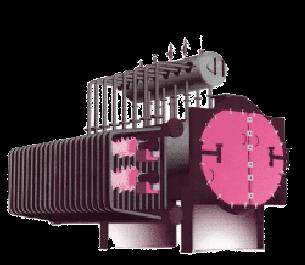 5
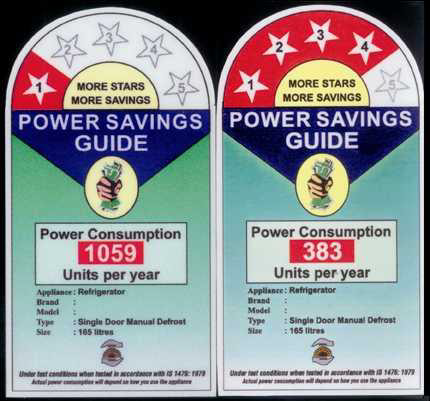 6
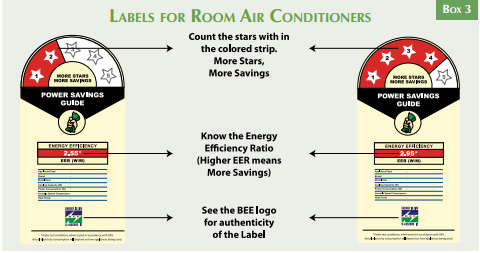 7
2.  DESIGNATED CONSUMER
Designated Consumers to : 

•Get energy audit by Accredited energy audit firms and energy audit conducted by an accredited energy auditor. 

•Implement cost effective recommendations 

•Appoint or designate energy manager 

•Comply with energy consumption norms 

By regulations BEE to prescribe: 

•Qualification and certification procedure for Energy Manager & Energy Auditors. 

•Accreditation procedure for Energy Audit firms.
8
3. Energy Conservation Building Codes
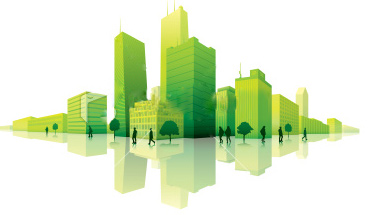 BEE to prepare guidelines on ECBC .

To provide minimum requirements for the energy efficient design and construction of buildings. 

Mandatory for commercial buildings having connected load of >=500KW or contract demand of >=600 KVA. Also applicable for air-conditioned area of >=1000 sq.mt. Including existing bldgs .
9
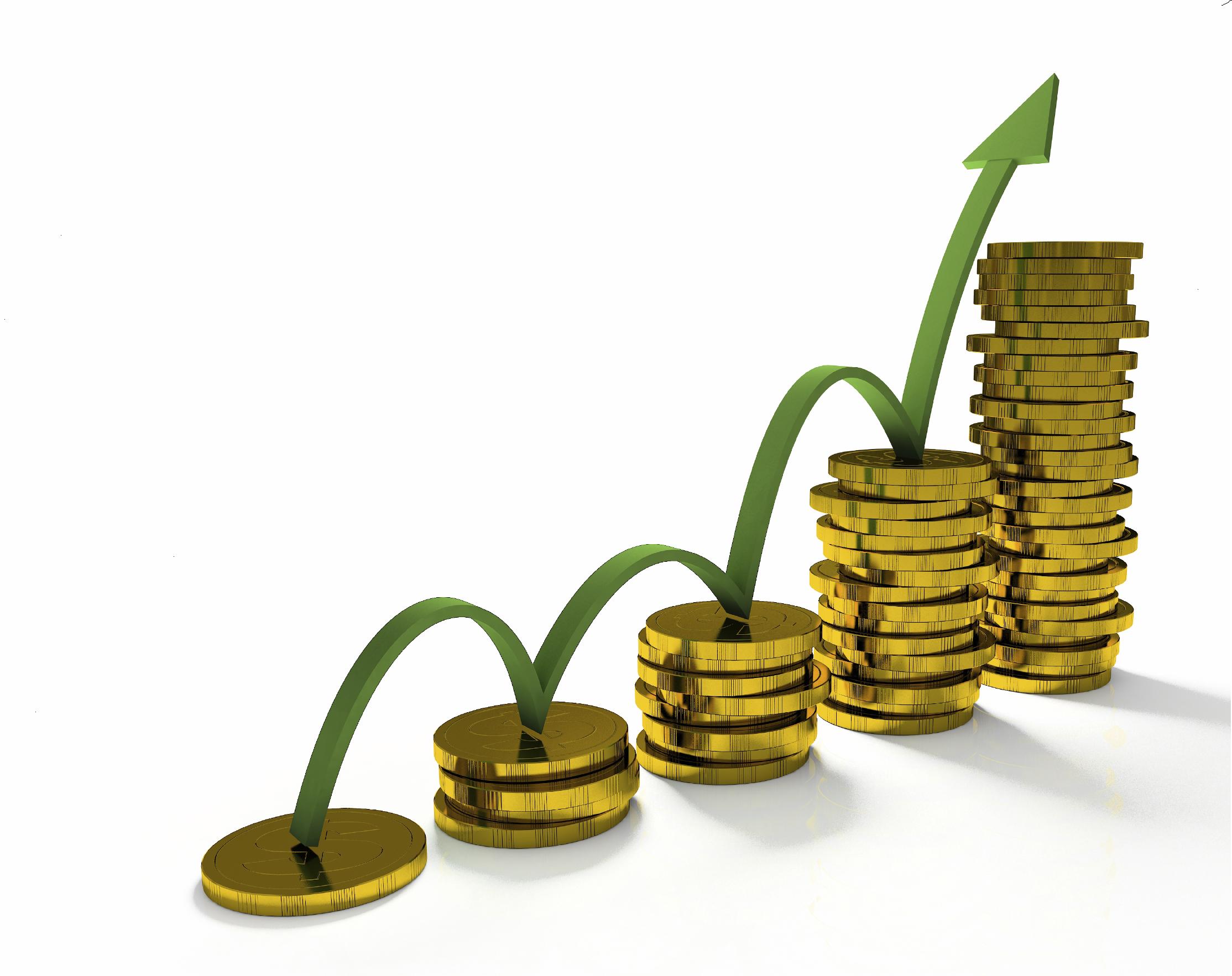 4. ENERGY COSERVATION FUND
To set up Energy Conservation Fund for providing :
Promotion of Energy Service Companies.

Research & Development 
Demonstration. 

Creation of testing facilities 
Awareness Creation.
10
5. Bureau Of Energy  Efficiency
Important Roles include: 
Implementation of provisions of 
Energy Conservation Act.
Quick coordination. 
Policy research.
Promotion of Energy Efficiency.
Development of new financial
    instruments. 
Development of ESCOs. 
The primary objective would be to
    reduce energy intensity in Indian 
     Economy.
Awareness Creation.
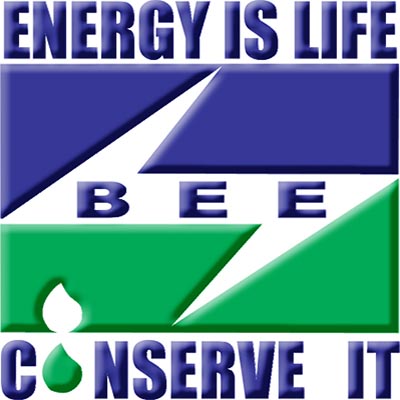 11
6. Role Of BUREAU OF ENERGY EFFICIENCY
The Role of  BEE WOULD be to prepare  standards and          labels of  appliances and equipment, develop a list of designated consumer, specify certification and accreditation  procedure, preparing building codes, maintain central EC fund, and undertake promotional activities in co-ordination with central and state level agency. 

The role would  include development of ESCOs. Transforming the market for energy efficiency and create awareness  through measure including clearing house.
12
7. Role of central and state government
CENTRAL – to notify rules and regulation under various provisions of the ACT , provide initial financial assistance to BEE and EC fund , Coordinate with various State Government for notification ,penalties and adjudication.

STATE – to amend energy conservation building  codes to          suit the regional and local climatic condition,  to    designete state level agency to coordinate , regulate and enforce provisions of the ACT and constitute a state Energy Conservation Fund for promotion of energy efficiency.
13
8. Bachat lamp yojna
(CDM Based Lighting Project for House hold)
• First pilot project registered by UNFCCC in
   September 2008 .
   (National Roll out to be take place shortly)

• Targeted 400 Millions incandescent Lamps
   and its replacement to CFLs at the price of
   incandescent bulbs to avoid 4000 MW
   Capacity Addition.

 • The difference in cost would be recovered
   through the carbon credits CERs that
   accrue because of their lower energy use.
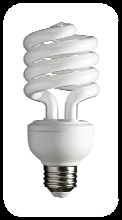 14
9. PENALTIES
Non-Compliance by a Person:
• Amount Not Exceeding Rs.10,00,000/-For Each  Offence.
• On Continuous Non – Compliance An Additional 
   Penalty Up to Rs.10000/- Per Day.
 The initial phase of 5 years would be promotional and 
 creating  infrastructure for  implementation of ACT. No penalties would be effective  during  this phase.
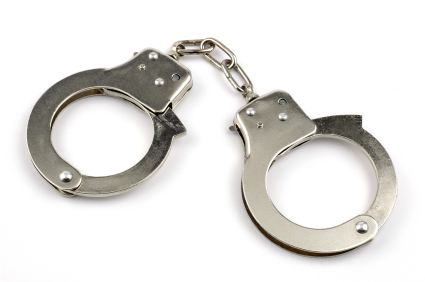 15
Sector wise Energy Consumption and Tips for energy conservation for Different Sector
16
Sector Wise Energy Consumption in India
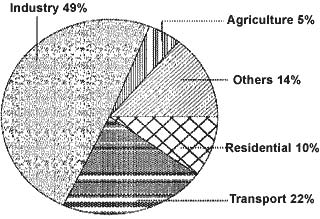 The major commercial energy consuming sectors in the country are classified as shown in the Figure. 
As seen from the figure, industry remains the biggest consumer of commercial energy and its share in the overall consumption is 49%. (Reference year: 1999/2000)
17
Boilers

Preheat combustion air with waste heat.
Use variable speed drives on large boiler combustion air fans with variable flows.
Burn wastes if permitted.
Insulate exposed heated oil tanks.
Clean burners, nozzles, strainers etc.
Inspect oil heaters for proper oil temperature.
Close burner air and stack dampers when the burner is off to minimize heat loss up the stack.
Improve oxygen trim control
Use boiler blow down to help warm the back-up boiler.
Optimize deaerator venting.
Inspect door gaskets.
Optimize boiler water treatment.
Add an economizer to preheat boiler feed water using exhaust heat.
Recycle steam condensate.
18
Furnaces

Check against infiltration of air use doors or air curtains.
Monitor O/CO and control excess air to the optimum level.
Improve burner design, combustion control and instrumentation.
Ensure that the furnace combustion chamber is under slight position pressure.
Use ceramic fibers in the case of batch operation.
Match the load to the furnace capacity.
Retrofit with heat recovery device.
Investigate cycle times and reduce.
Provide temperature controllers.
Ensure that flame does not touch the stock.
19
Refrigeration
Use water cooled condensers rather than air-cooled condensers.
Challenge the need for refrigeration, particularly for old batch processes.
Avoid over sizing match the connected load
Use “free cooling” to allow chiller shutdown in cold weather
Use refrigerated water loads in series if possible
Convert firewater or other tanks to thermal storage
Make adjustments to minimize hot gas bypass operation
Inspect moisture indicators
Check for correct regrigerant charge level
Consider change of refrigerant type if it will improve efficiency
Inspect the purge for air and water leaks
20
Lighting
Select ballasts and lamps carefully with high power factor and long term efficiency in mind
Upgrade obsolete fluorescent systems to compact fluorescents and  electronic ballasts
Consider day lighting ,skylights etc
Use task lighting and reduce background illumination
Change exit signs from incandescent to LED
21
Power Development in India
22
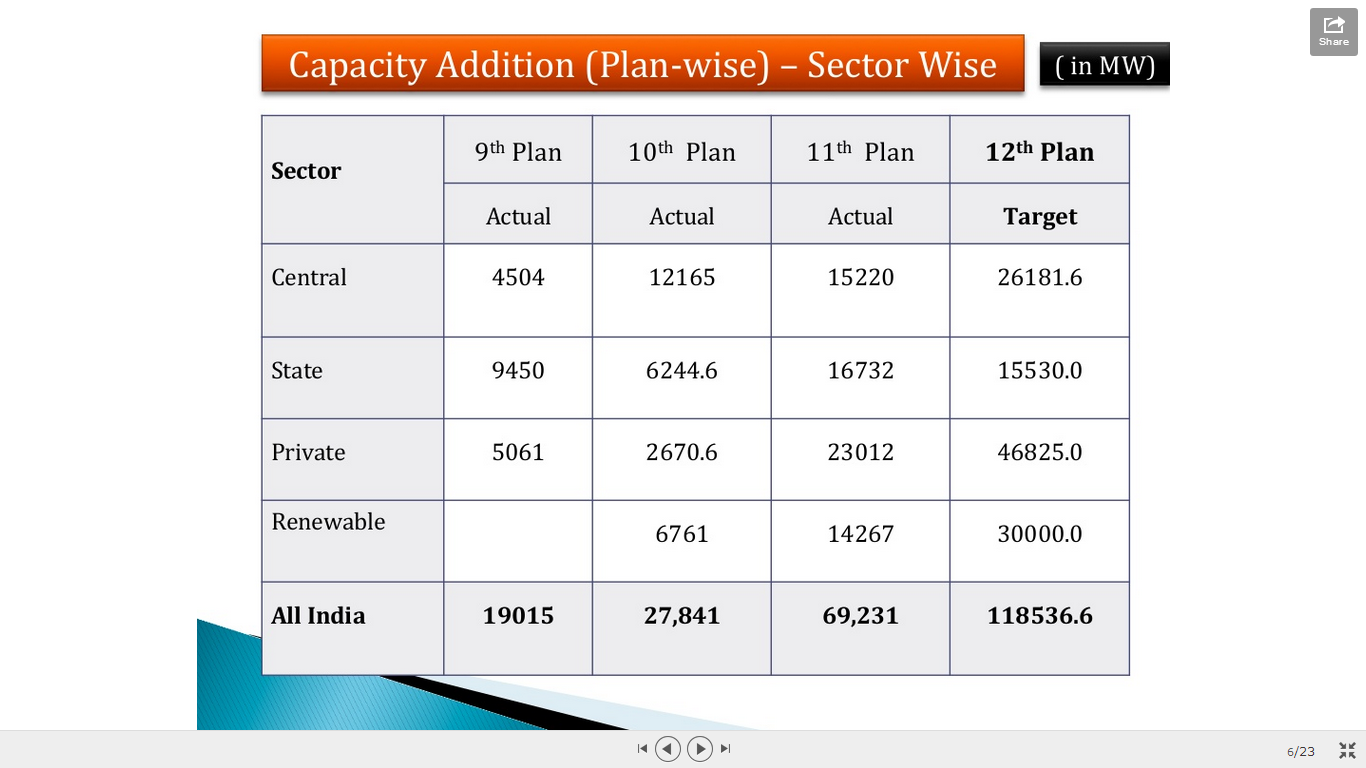 23
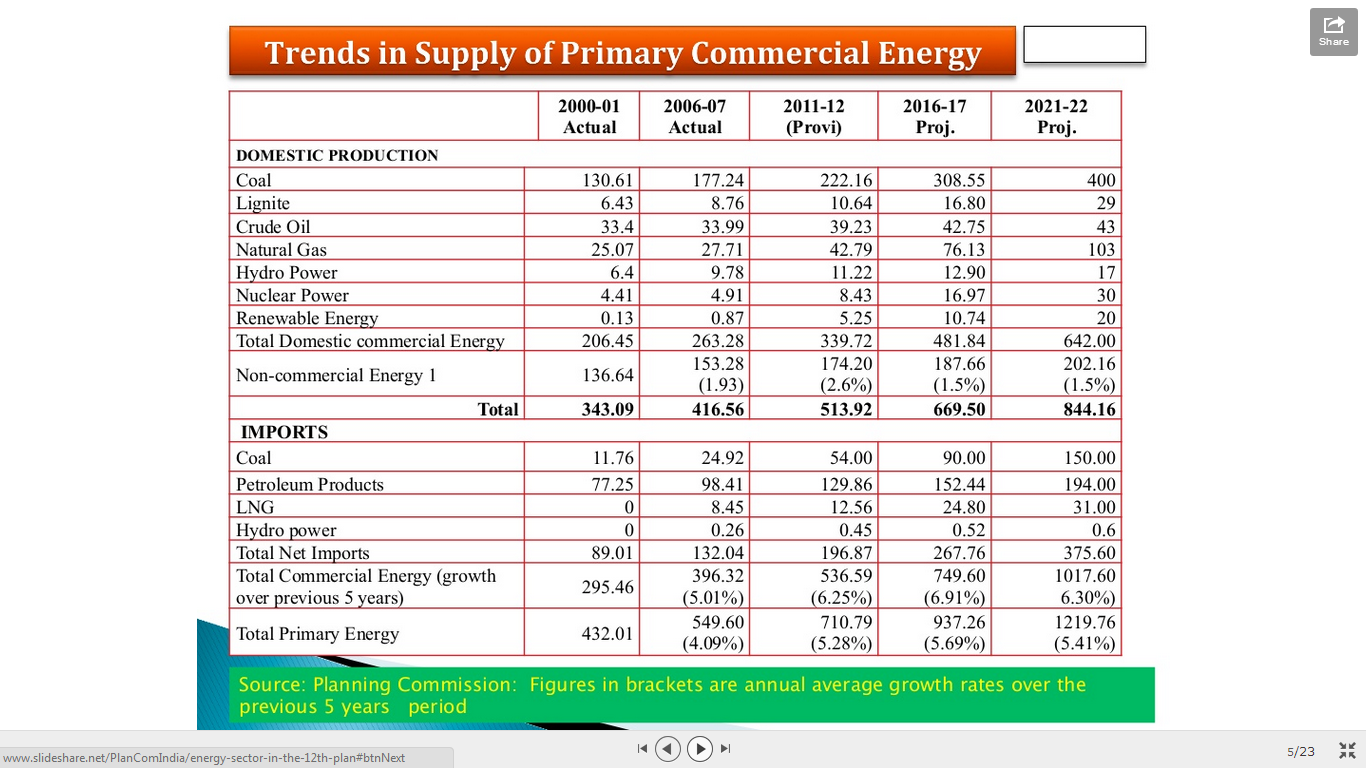 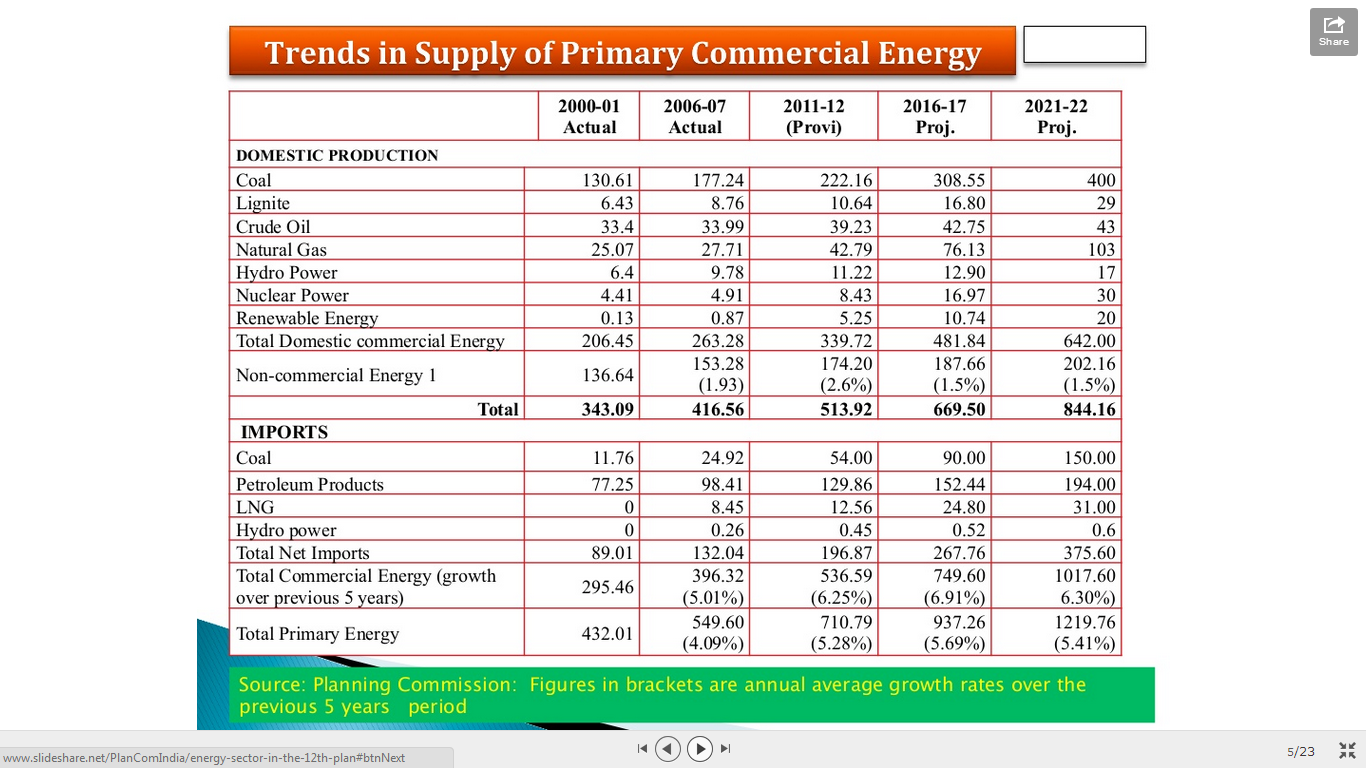 24
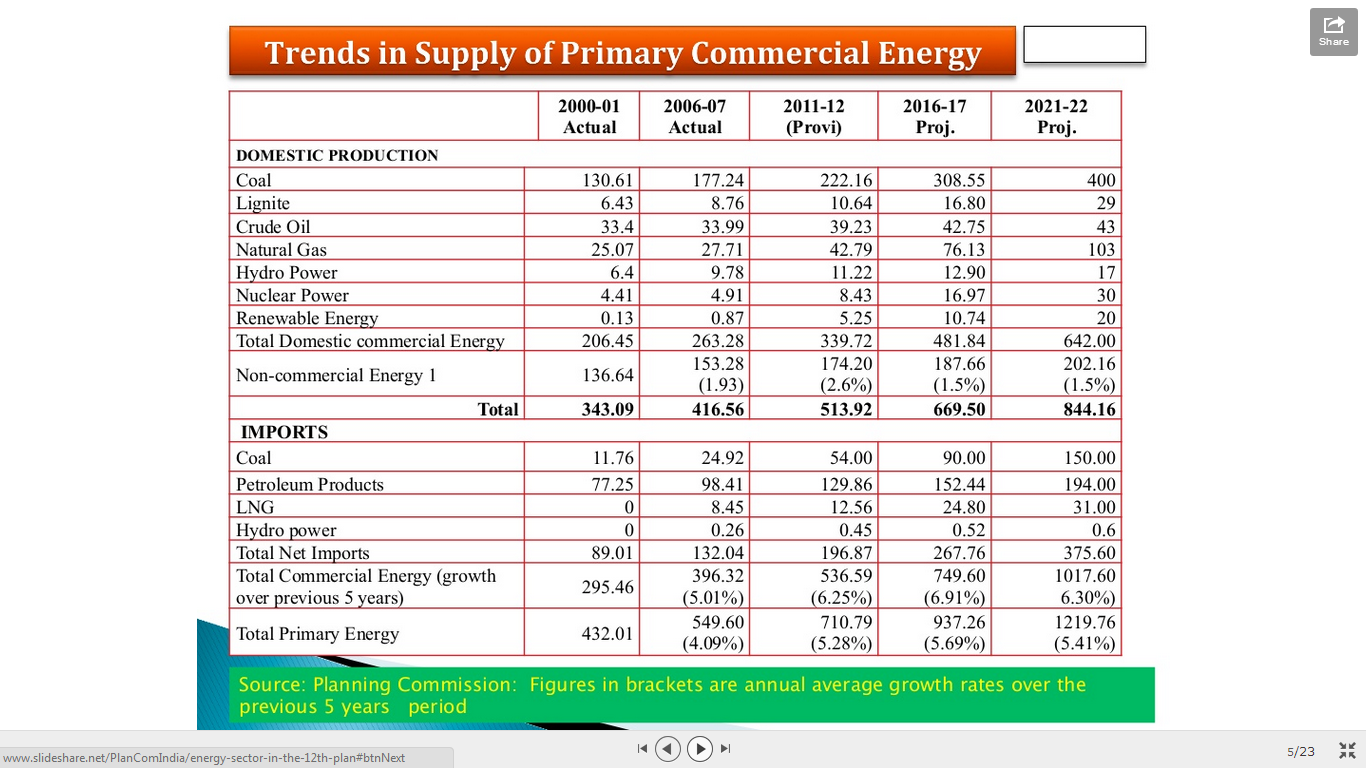 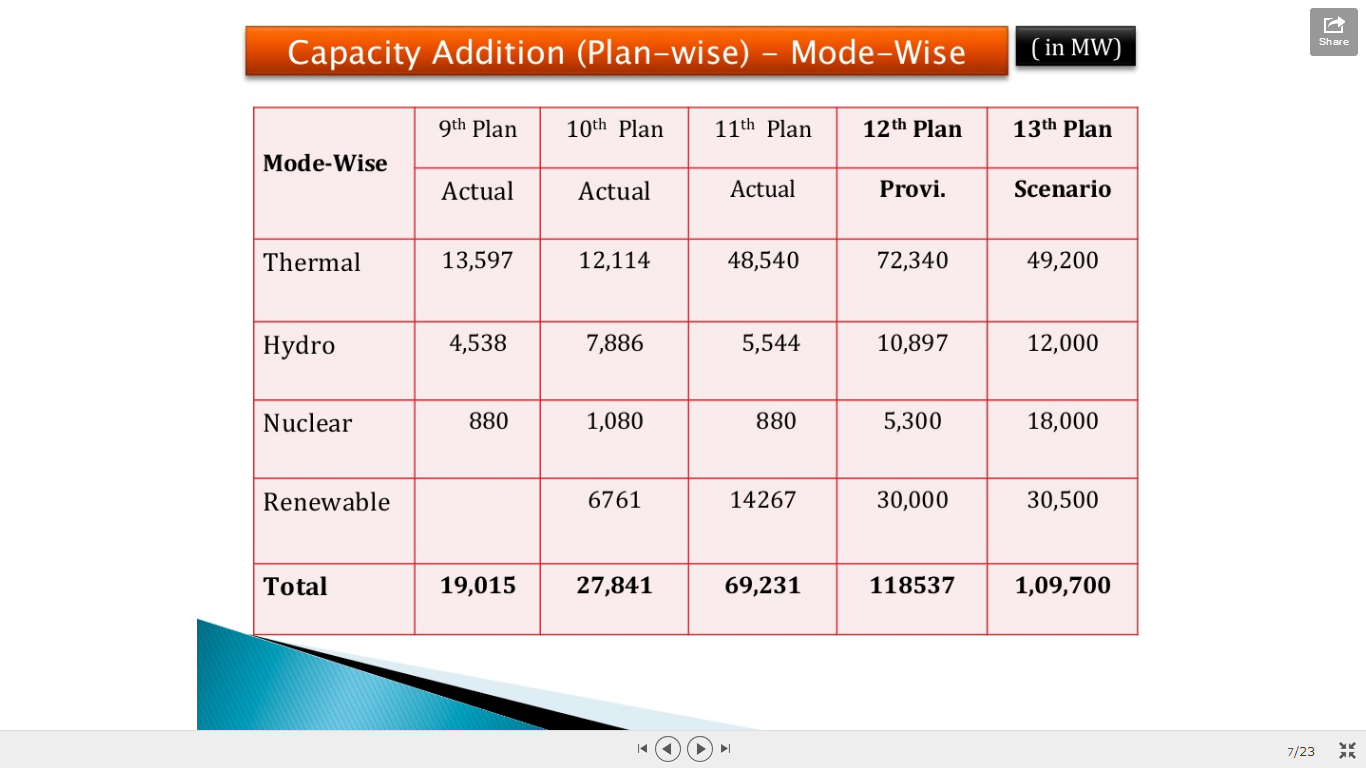 25
Development in Oil & Gas Energy Sector
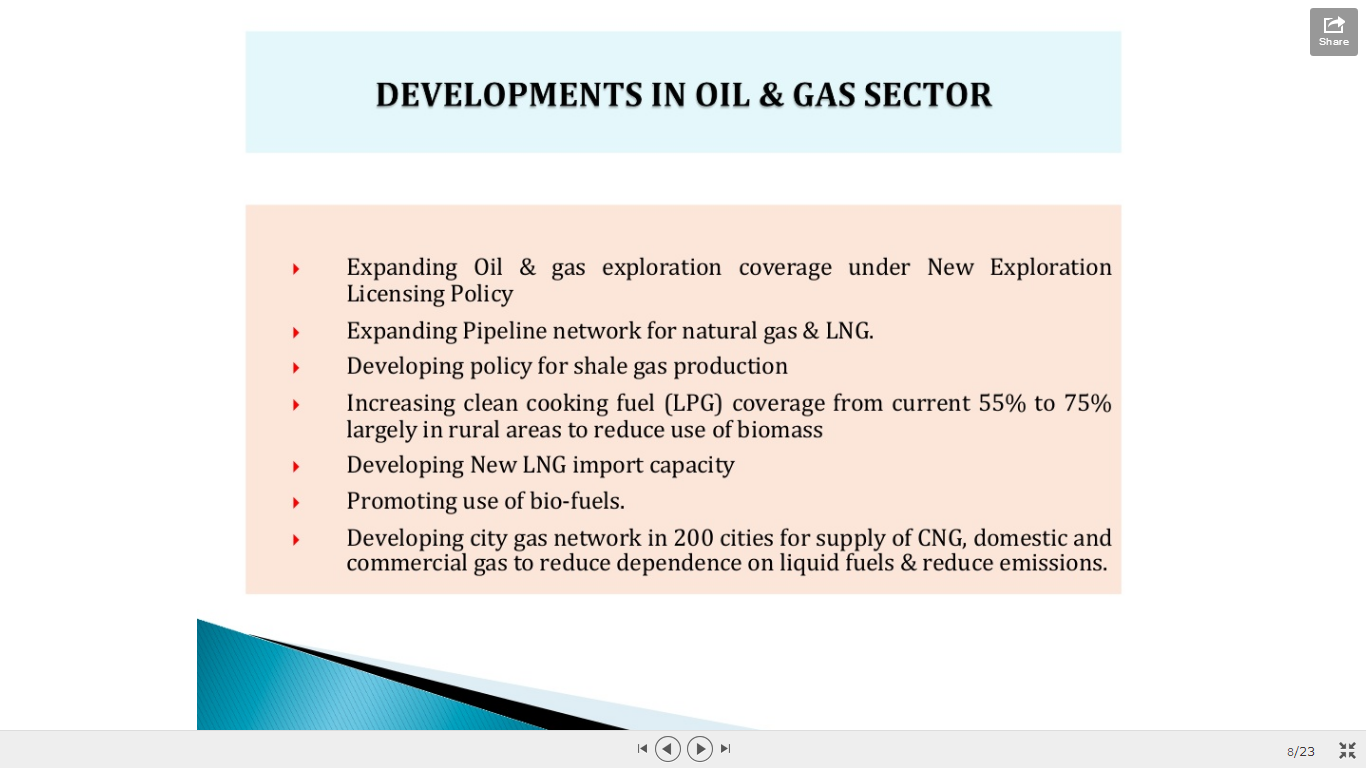 26
Development in Coal Energy Sector
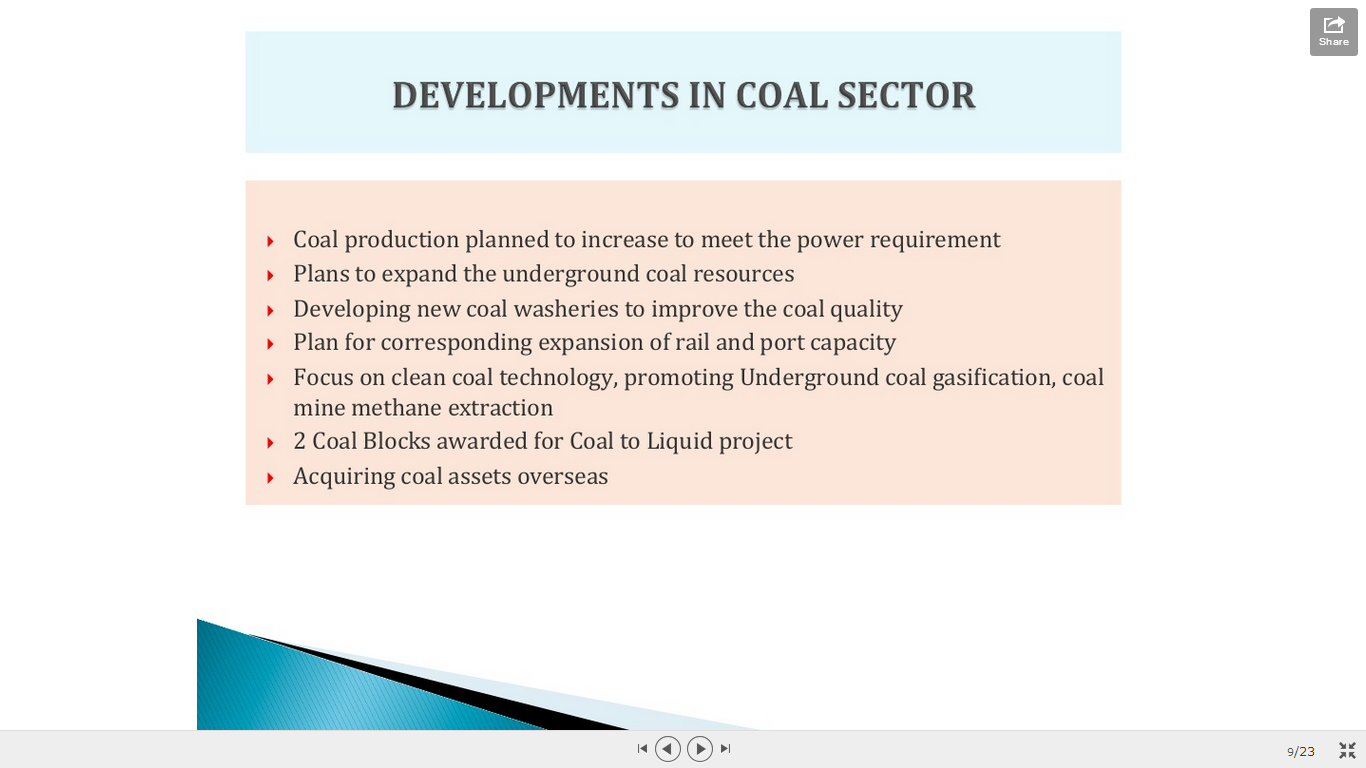 27
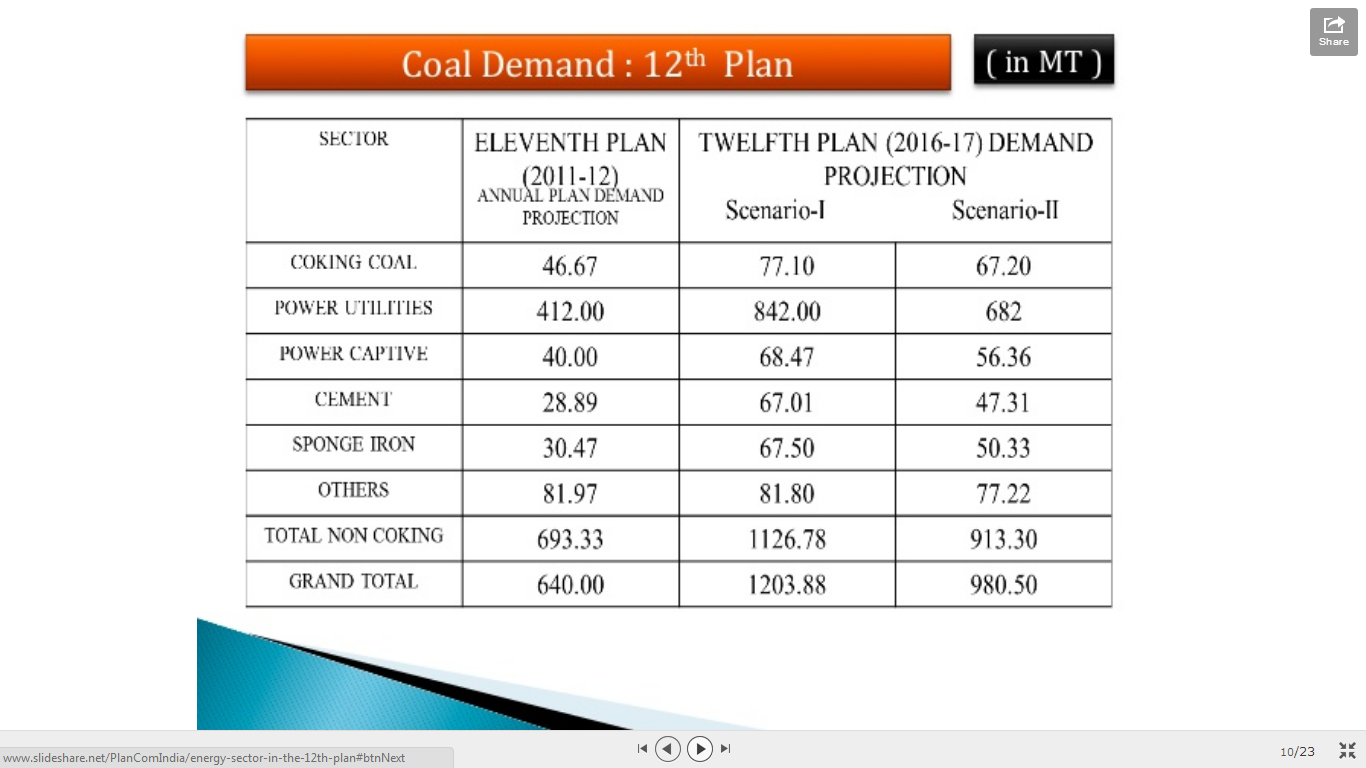 28
Development in Renewable Energy Sector
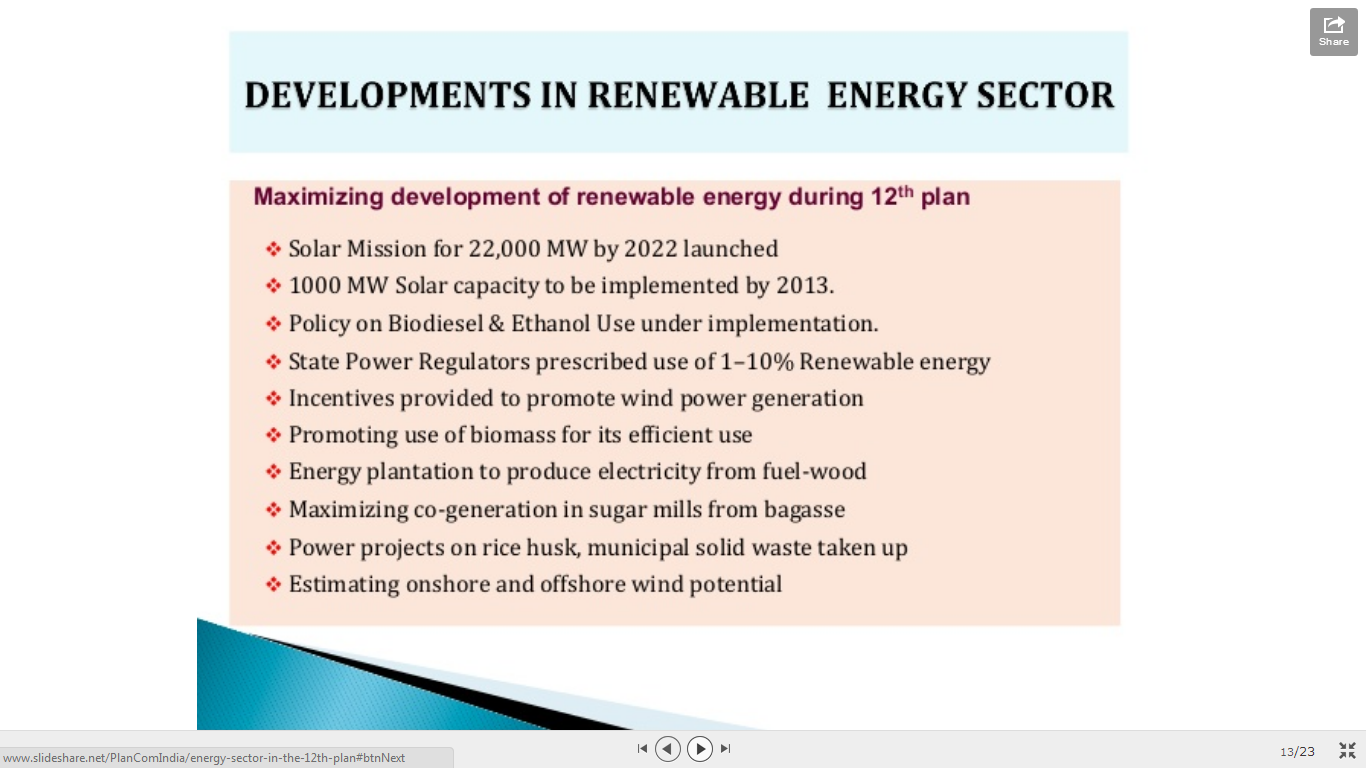 29
Development in Nuclear Energy Sector
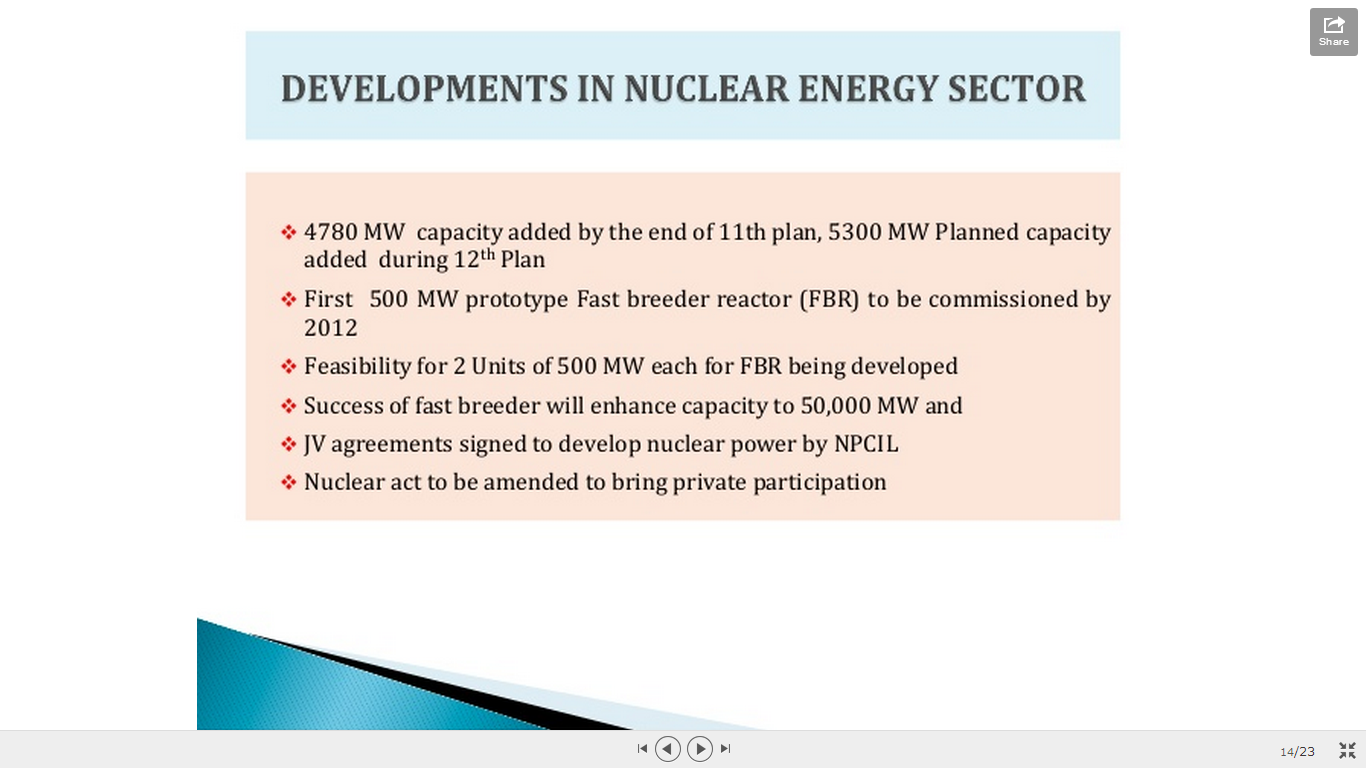 30
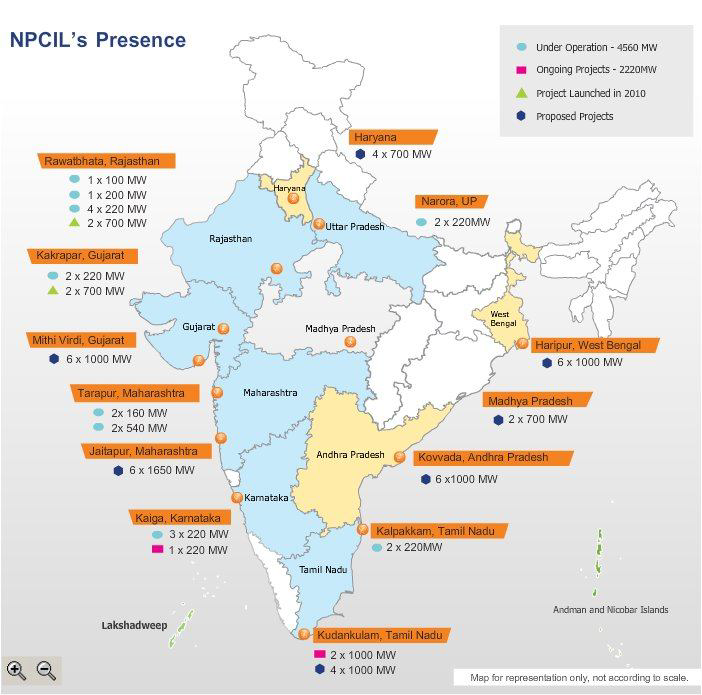 31
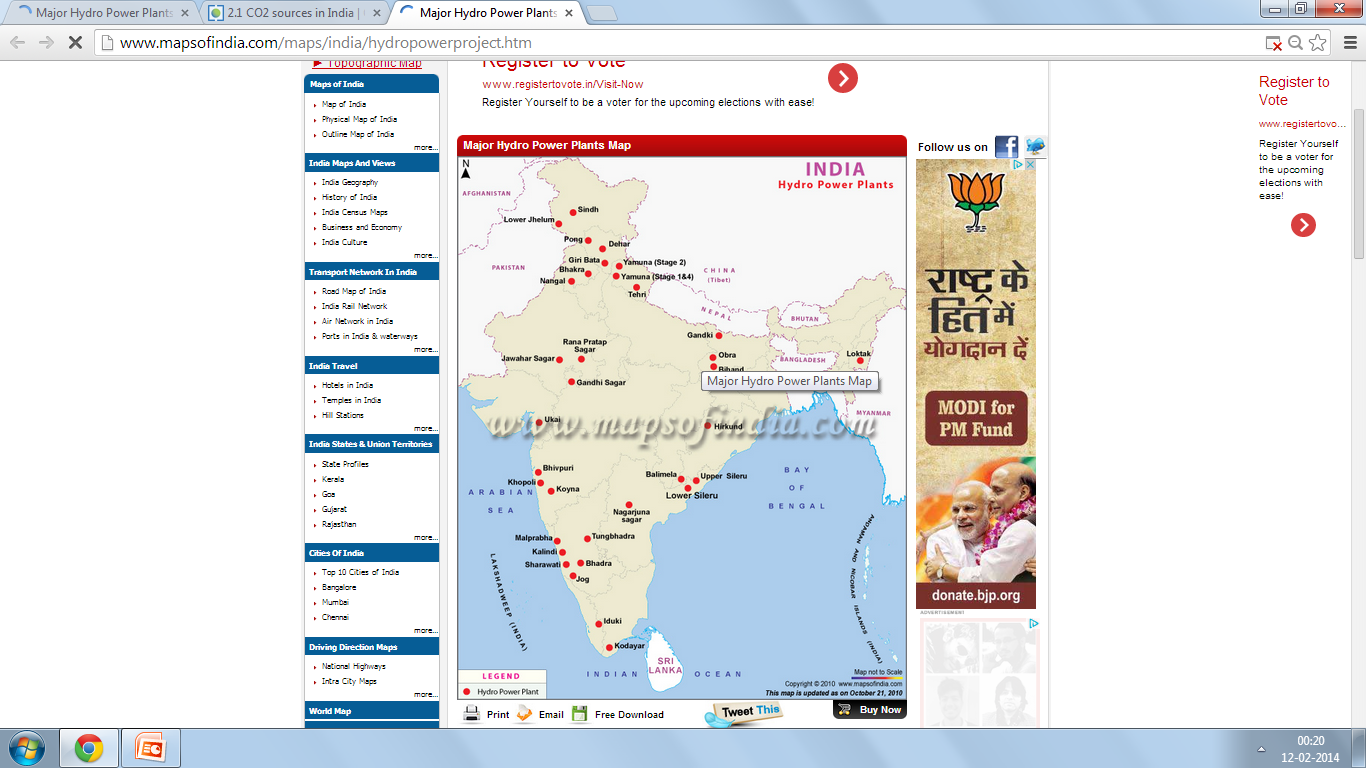 32
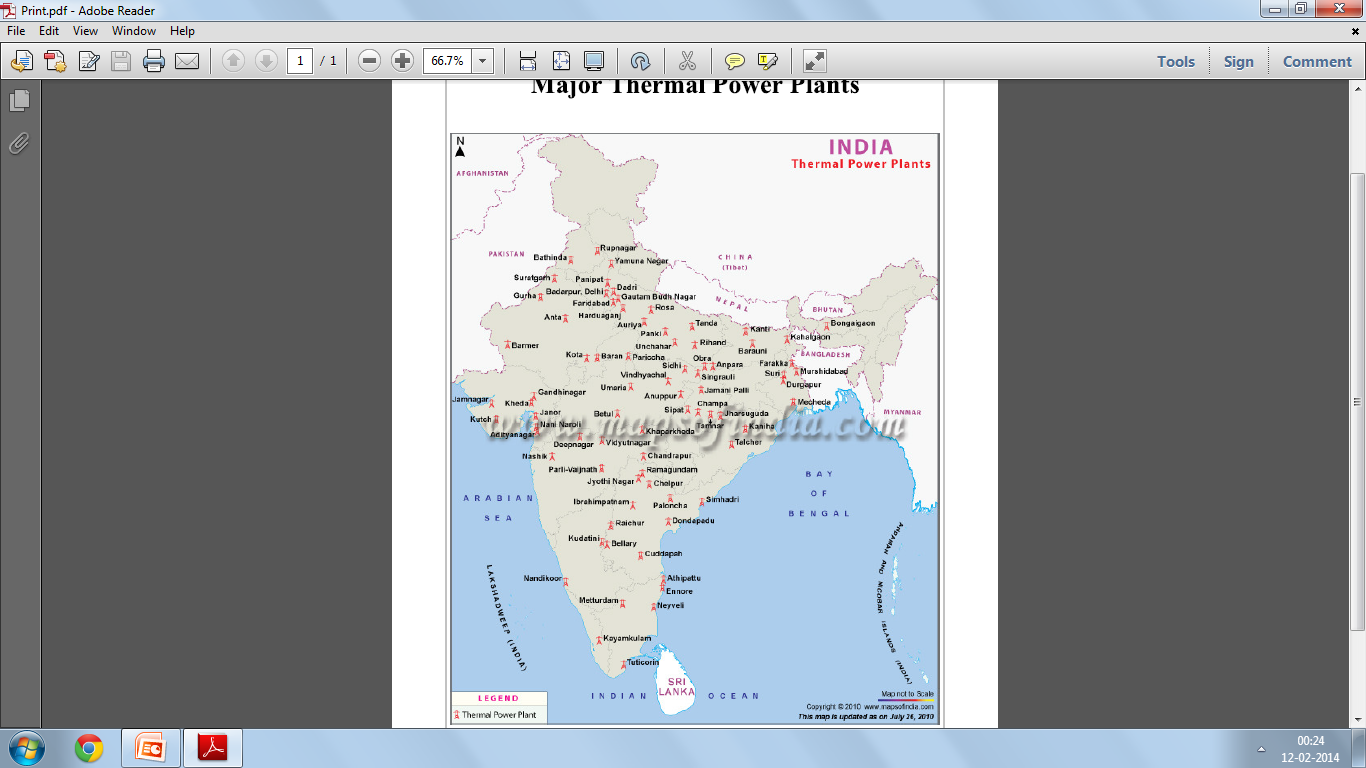 33
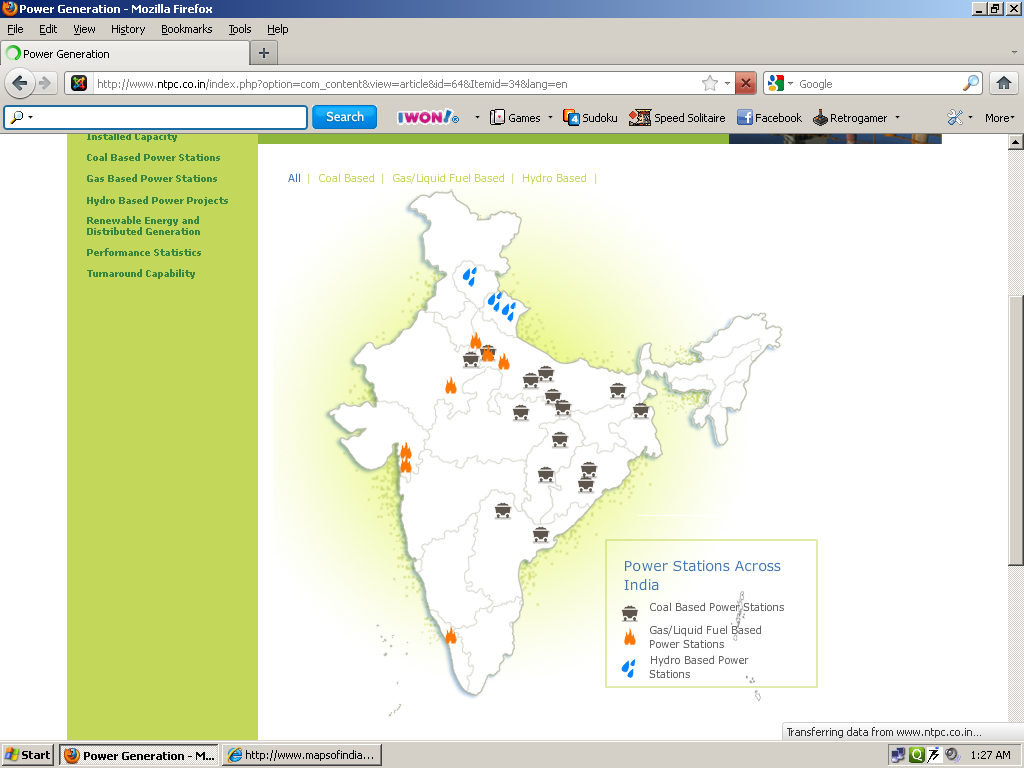 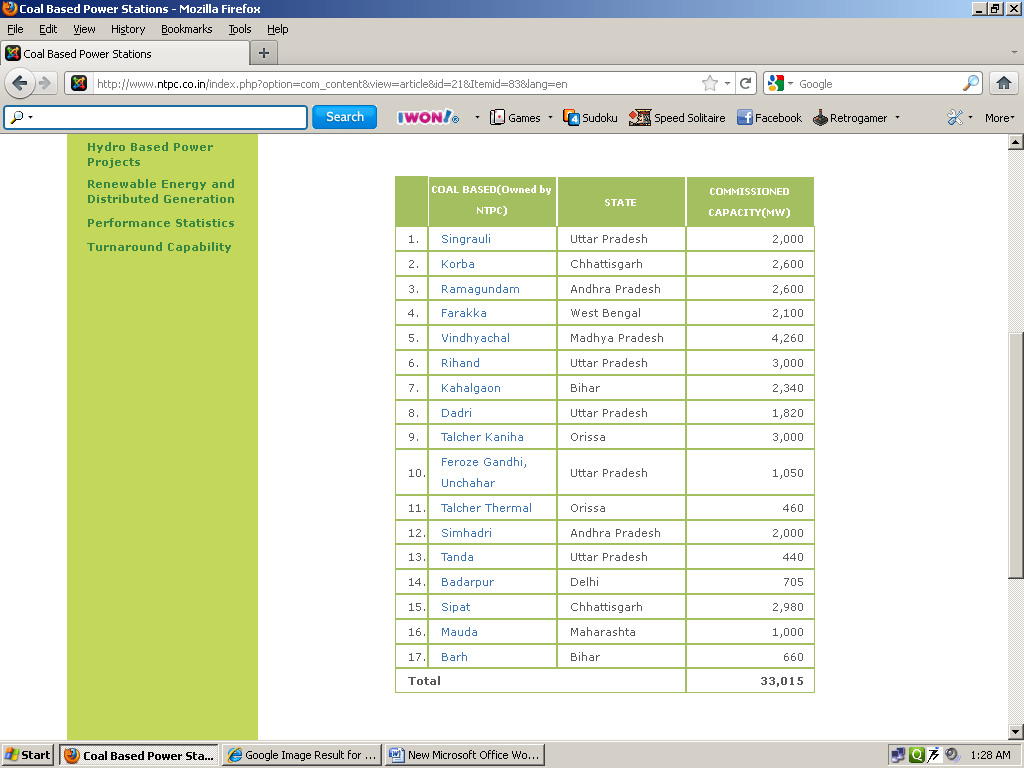 34
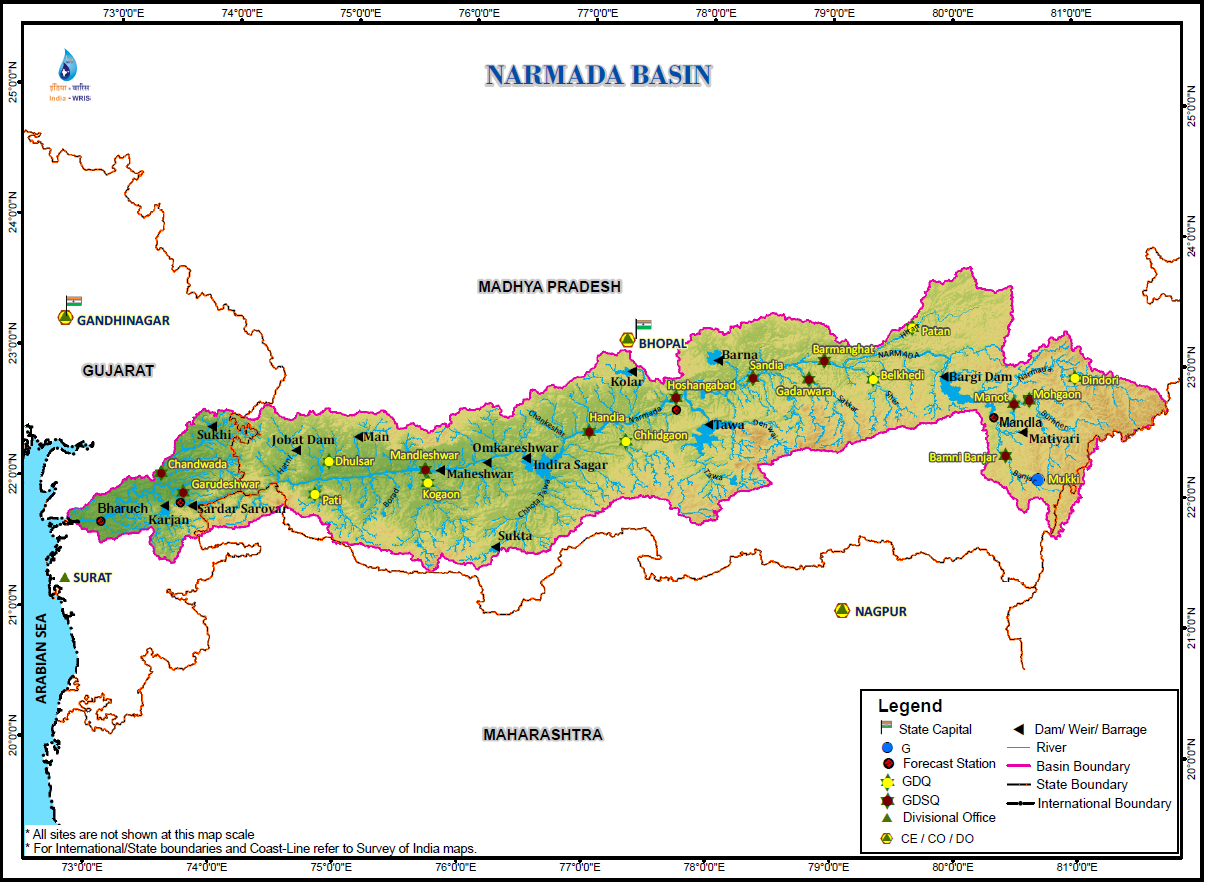 35
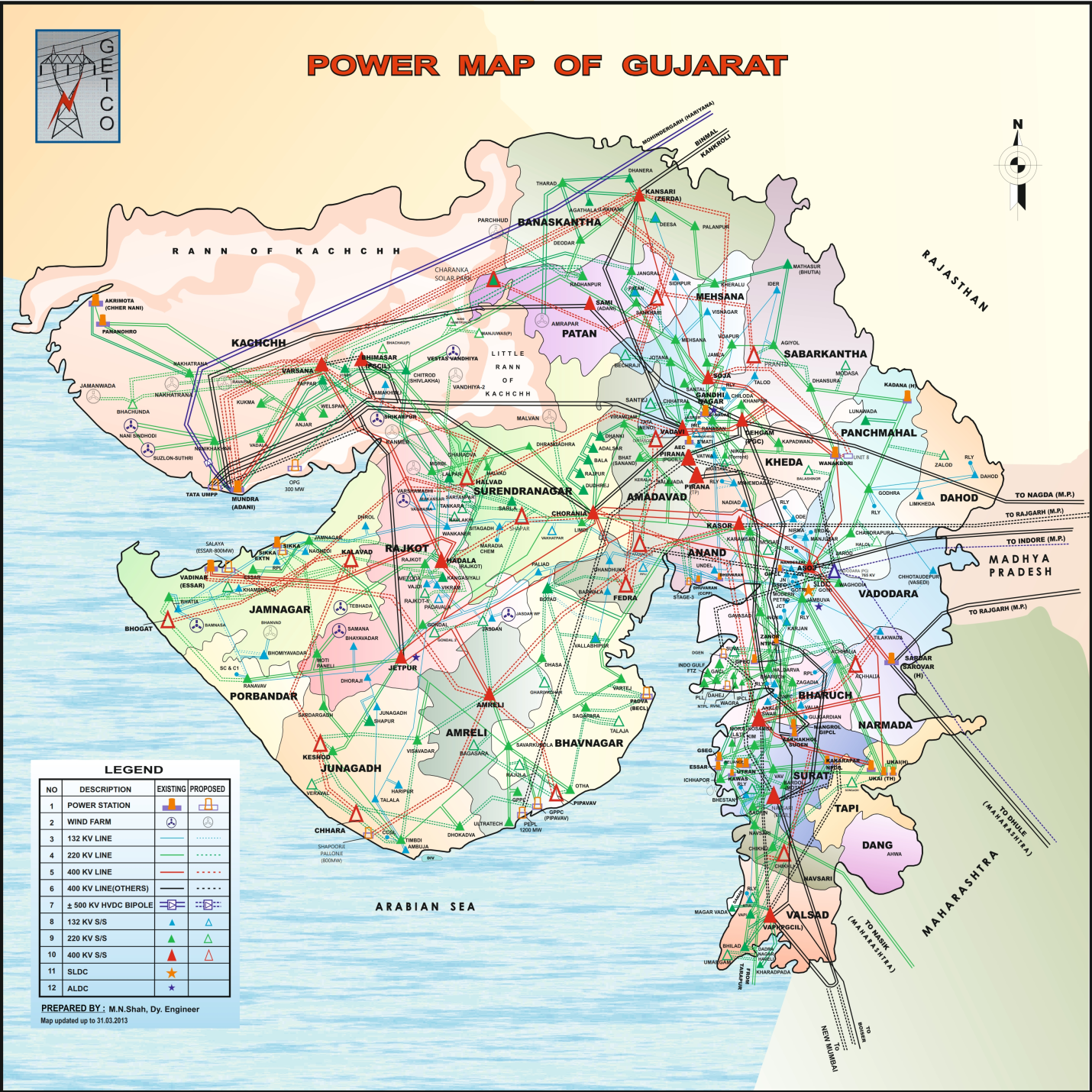 36
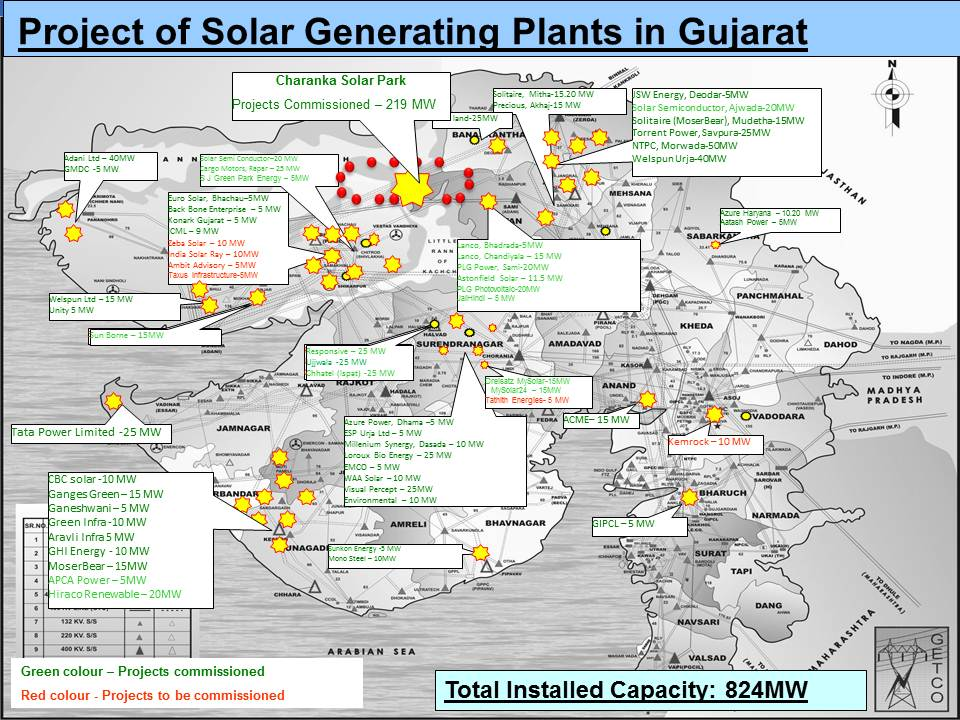 37